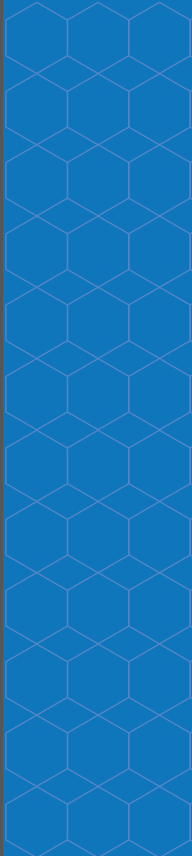 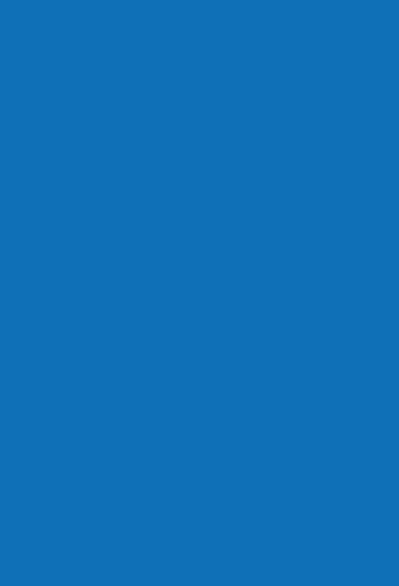 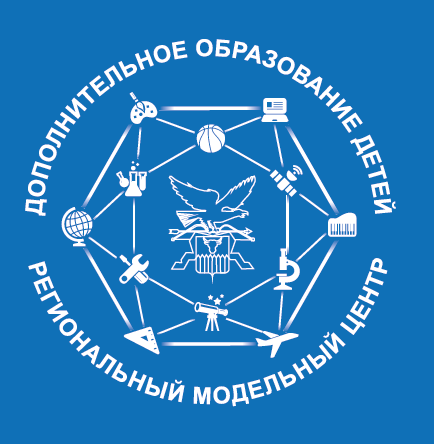 Министерство образования и науки Забайкальского  краяГУ ДПО «ИРО Забайкальского края»РЕГИОНАЛЬНЫЙ МОДЕЛЬНЫЙ ЦЕНТР ДОПОЛНИТЕЛЬНОГО ОБРАЗОВАНИЯ ДЕТЕЙ
Региональная научно-практическая конференция Дополнительное образование детей: региональные векторы изменения
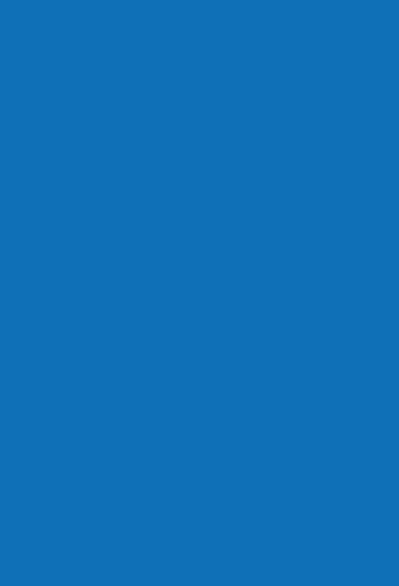 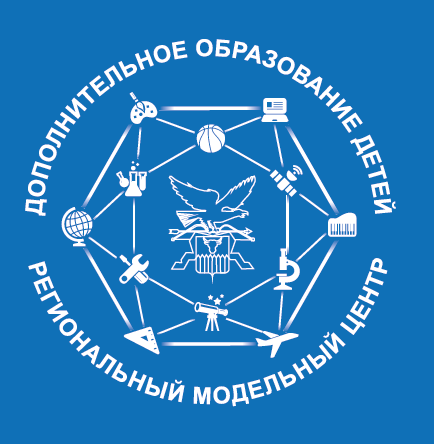 13 января 2022
ссылка на подключение
https://vp.zabedu.ru/9jh-cn8-abo-h6y
Открытие Конференции
Приветственное слово участникам

Шибанова Наталия Михайловна, заместитель министра образования и науки Забайкальского края, начальник управления общего образования и воспитания, к.п.н.

Гарднер Валерия Валерьевна, ректор  ГУ ДПО «ИРО Забайкальского края», к.п.н.

Кимова Сэсэгма Зандараевна, директор Регионального модельного центра дополнительного образования детей, к.п.н.
Программа конференции
10.00 – 10.10  
Открытие Конференции
10.10 – 13.00 
Работа секций
14.30 – 16.30 
Пленарное заседание
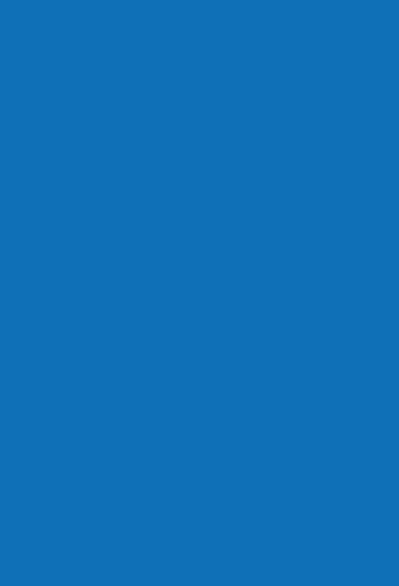 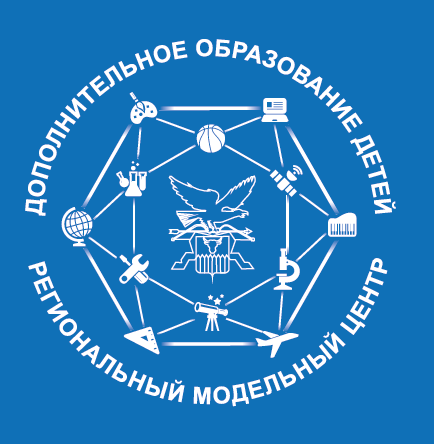 10.10 – 13.00
Работа секций
«Новые драйверы развития региональной системы дополнительного образования детей» 
ссылка https://vp.zabedu.ru/xpt-isl-3d1-osc 

«Новая реальность в образовании: цифровой вектор в ДОД»
ссылка https://vp.zabedu.ru/vud-z1s-og4-xrd 

«Новому поколению – новое образование: вектор трансформации ДОП» 
ссылка https://vp.zabedu.ru/6u3-bif-4xc-8hc

«Дистанционные образовательные технологии: векторы применения» 
ссылка https://vp.zabedu.ru/7nc-l8e-gpn-3jv
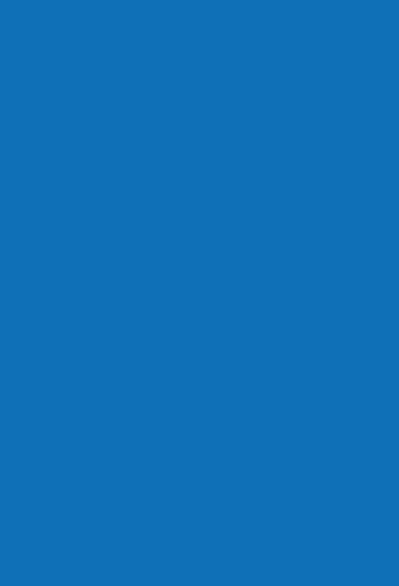 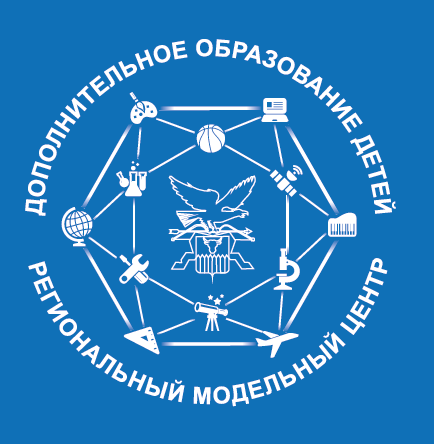 «Новые драйверы развития региональной системы дополнительного образования детей» 
ссылка https://vp.zabedu.ru/xpt-isl-3d1-osc
Кимова Сэсэгма Зандараевна
Организационно-управленческие основы развития региональной системы ДОД

Гробова Елена Евгеньевна
Персонифицированное финансирование дополнительного образования детей: возможности и потребности

Филатова Лидия Александровна 
Достижение показателей регионального проекта «Успех каждого ребенка» в городском округе ЗАТО п. Горный

Кочнева Инна Валерьевна
Механизмы повышения доступности дополнительного образования: проблемы, пути решения

Будникова Алена Сергеевна
«Точка роста» как основа формирования устойчивой системы социального партнёрства»

Шапошникова Олеся Вячеславовна 
Сетевое взаимодействие как образовательный ресурс для успешной реализации дополнительного образования

Анчиков Константин Михайлович
Доказательное управление – методика самоанализа системы дополнительного образования как инструмент принятия управленческих решений
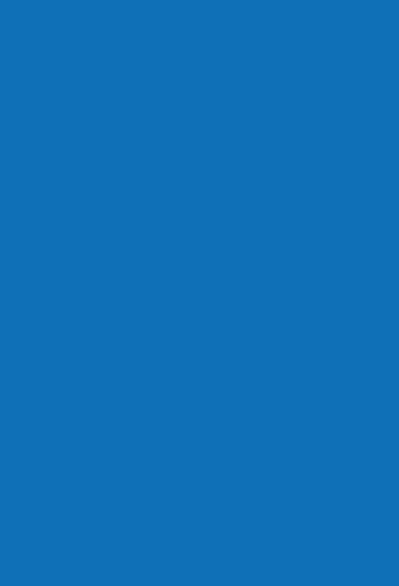 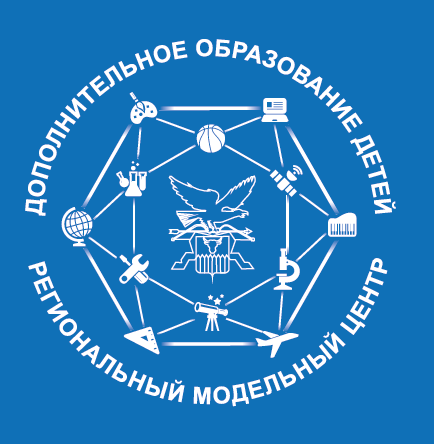 «Новая реальность в образовании: цифровой вектор в ДОД»
ссылка https://vp.zabedu.ru/vud-z1s-og4-xrd
Филонова Валентина Валерьевна, Иванов Денис Евгеньевич
Цифровые инструменты, используемые при реализации программ: Сервисы Google для образования

Рождественская Анастасия Владимировна
Цифровые инструменты в образовании

Куропятникова Светлана Ивановна
Видео экскурсия как одна из эффективных форм организации образовательного процесса в условиях дистанционного обучения по ДОП (из опыта работы по использованию и созданию видеоэкскурсий с помощью современных информационных технологий)

Зимина Светлана Алексеевна
Новая реальность в образовании: цифровой век в ДОД
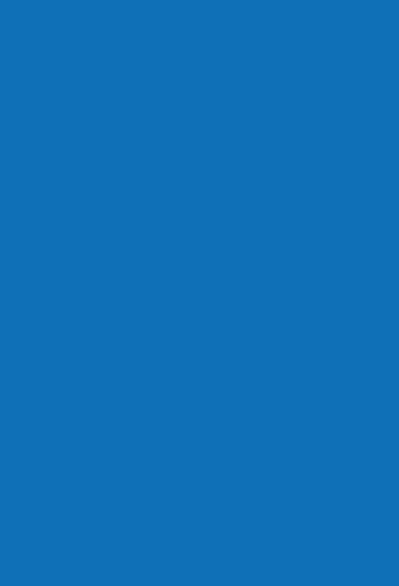 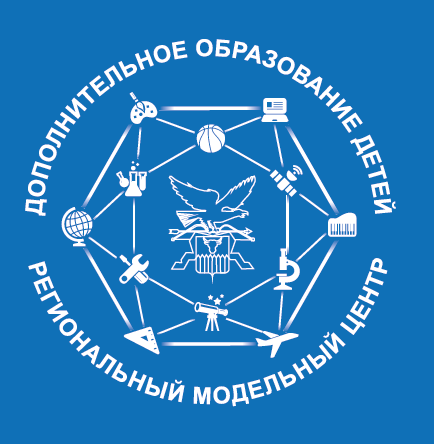 «Новому поколению – новое образование: вектор трансформации ДОП» 
ссылка https://vp.zabedu.ru/6u3-bif-4xc-8hc
Казанцева Елена Вячеславовна
Организация сетевого взаимодействия при реализации ДОП

Новикова Мария Сергеевна
Сетевое взаимодействие как условие инновационного развития  системы дополнительного образования

Константинова Цыцык Бальжинимаевна
Сетевая форма реализации дополнительной общеобразовательной общеразвивающей программы технической направленности

Лескова Юлия Александровна, Юдина Наталья Александровна
Особенности интегрированных дополнительных общеобразовательных программ

Минина Татьяна Сергеевна
Интеграция естественнонаучной и художественной направленностей при реализации ДОП «Лесная мастерская»

Лопатина Людмила Ивановна
Практика реализации ДООП в рамках внедрения целевой модели развития дополнительного образования на территории Приаргунского муниципального округа
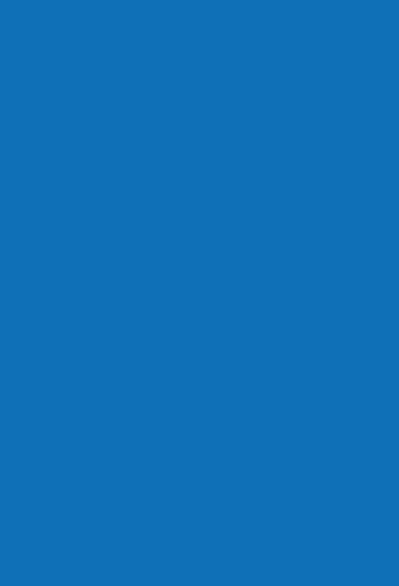 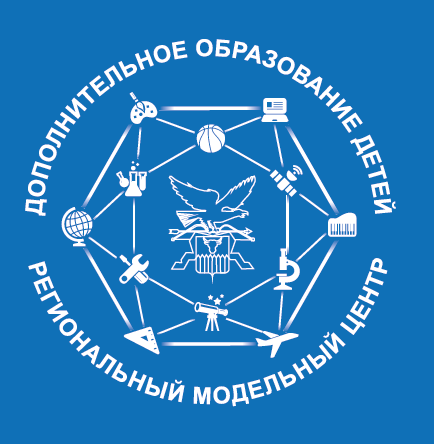 «Дистанционные образовательные технологии: векторы применения» 
ссылка https://vp.zabedu.ru/7nc-l8e-gpn-3jv
Мастер-классы педагогов дополнительного образования в рамках мобильного кванториума 
Брюхов Даниил Александрович, Найданов Батор  Владимирович,  ГУ ДО «Технопарк Забайкальского края»

Мастер-класс педагога дополнительного образования 
Якушевская Юлия Николаевна, МБОУ СОШ №15 с. Бада Хилокский район

Мастер-класс «Цифровая живопись дополнительного образования» 
Славных Анна Николаевна, педагог дополнительного образования МБУ ДО «Дом детского творчества № 1» 

Мастер-класс «Удобные сервисы обучения в дополнительном образовании» Перминова Оксана Олеговна учитель информатики математики МБОУ Досатуйская СОШ
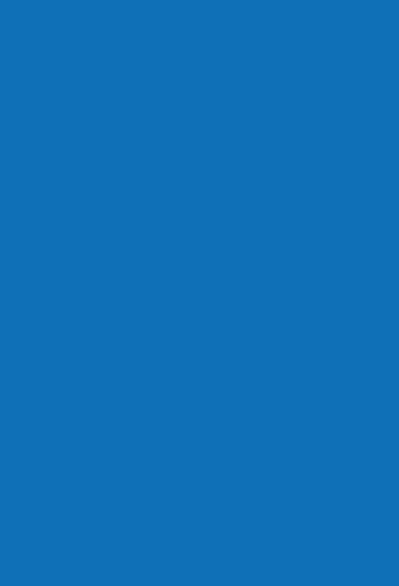 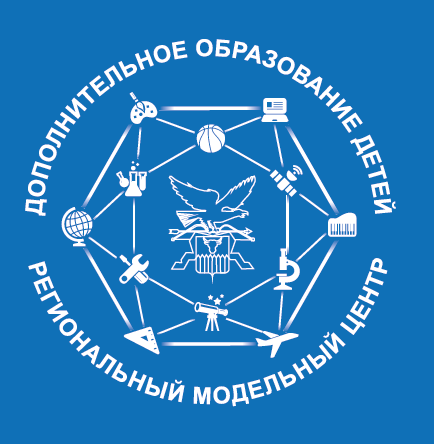 14.30 – 16.30
Пленарное заседание
https://youtu.be/JfJEYEiPTPM
Шибанова Наталия Михайловна, заместитель министра образования и науки Забайкальского края, начальник управления общего образования и воспитания, к.п.н.
Федеральный проект «Успех каждого ребенка»: итоги 2021

Павлов Андрей Викторович, заместитель директора Центра общего и дополнительного образования имени А.А. Пинского Национального исследовательского университета «Высшая школа экономики»
Механизмы повышения доступности программ дополнительного образования для различных категорий детей̆, реализация дополнительных общеобразовательных программ в сетевой форме

Костин Александр Александрович, руководитель Федеральной экспертной группы по внедрению целевой модели дополнительного образования детей
Целевая модель дополнительного образования детей: переход от количества к качеству

Буйлова Любовь Николаевна, проректор по научно-методической работе Академии инновационного образования и развития, научный руководитель Межрегиональной ассоциации педагогов дополнительного образования, Почётный работник общего образования, к.п.н., доцент
Вызов времени: многообразие дополнительных общеобразовательных программ, проблемы и пути их решения
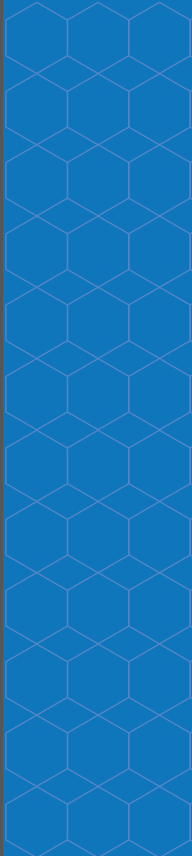 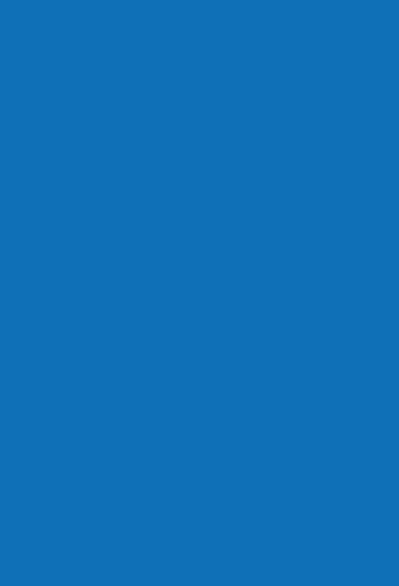 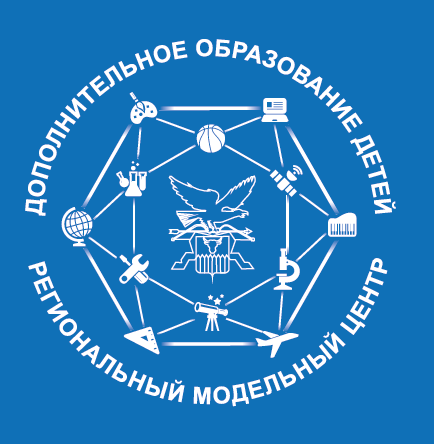 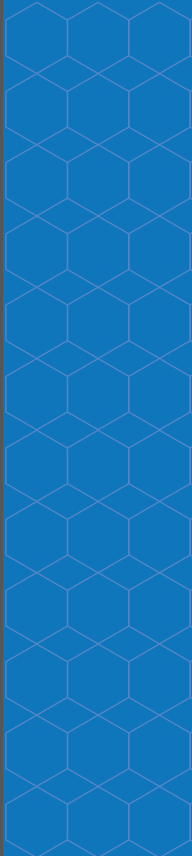 Наши контакты:
Наименование: ГУ ДПО «ИРО Забайкальского края»
Адрес: 672007, Забайкальский край, г. Чита, ул. Фрунзе,1
Телефон: 8 (3022) 41-54-29
E-mail: zabkipkro@mail.ru